স্বাগতম
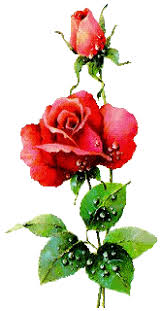 পরিচিতি
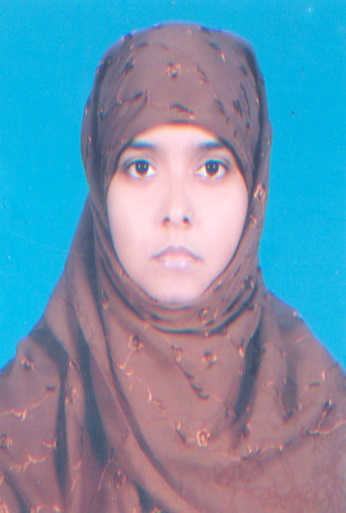 শ্রেণিঃ ৮ম
বিষয়ঃ বাংলা ১ম পত্র
পাঠঃ অতিথির স্মৃতি (আংশিক)
ফারহানা আক্তার
সহকারী শিক্ষক (আইসিটি)
জাড়িয়া ইসলামিয়া  সিদ্দিকিয়া দাখিল মাদ্রাসা
টাউন নওয়াপাড়া, ফকিরহাট,
বাগেরহাট।
আজকের পাঠ
অতিথির স্মৃতি (শরৎচন্দ্র চট্রপাধ্যয়)
শিখন ফল
এই পাঠ শেষে শিক্ষার্থীরা—
১। লেখক পরিচিতি বলতে পারবে ।
২। নতুন শব্দের অর্থ বলতে পারবে ।
৩। নতুন শব্দের অর্থ ব্যবহার 
করে পড়তে পারবে ।
আদর্শ পাঠ
শিক্ষক ছন্দ , তাল , লয় ও যতিচিহ্ন বজায় রেখে আলোচ্য আংশটুকু পড়বে ।
শব্দার্থ
শব্দ                          ছবি                                    অর্থ   
ভজন –                                                         খাওয়া
দোর –                                                          দরজা
বাগান –                                                        উদ্যান                                                    
অন্ধকার –                                                     আধার 
অতিথি -                                                       আত্নীয়
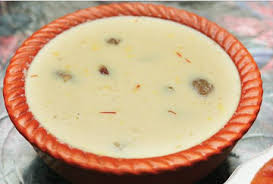 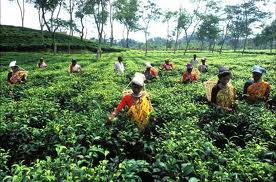 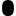 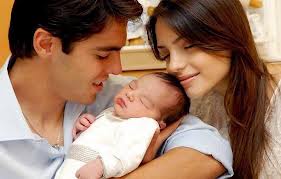 একক কাজ
অতিথি বলতে কি বুঝ ?
জোড়ায় কাজ
অতিথি কিছুতে ভেতরে ঢোকার ভরসা পেলনা কেন?
দলগত কাজঃ-
লেখক দেখিয়েছেন ,মানুষে মানুষে যেমন স্নেহ প্রীতির সম্পর্ক অন্য জীবের সঙ্গে ও মানুষের তেমন সম্পর্ক গড়ে উঠতে পারে।
সমাধান
মুল্যায়নঃ-
সবচেয়ে আগে ডেকে উঠে কোন পাখি?
	ক) টুনটনি খ) কবুতর গ) ময়না ঘ) দয়েল।
    দোর বলতে বুঝায়-
	ক) ঘর   খ) দেয়াল  গ) মেঝে  ঘ)  দরজা।
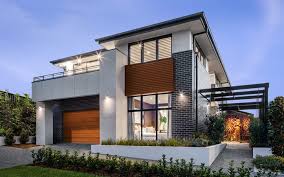 বাড়ির কাজঃ-
মহেশ। দরিদ্র  -----------------বুজে থাকে।
ক)

খ)

গ)

ঘ)
ধন্যবাদ
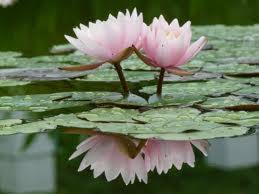